2022ПРОФЕССИОНАЛЬНЫЙ СОЮЗ РАБОТНИКОВ НАРОДНОГО ОБРАЗОВАНИЯ   И   НАУКИ   РОССИЙСКОЙ   ФЕДЕРАЦИИ
ТЮМЕНСКАЯ ГОРОДСКАЯ ОРГАНИЗАЦИЯ
ПУБЛИЧНЫЙ ОТЧЕТ
ЗА 2022 ГОД
Год корпоративной культуры
Год народного искусства и нематериального культурного наследия народов России
2022 год
Организационная культура
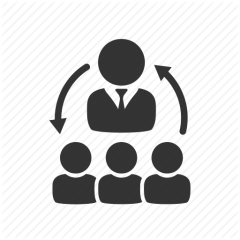 Правовая культура
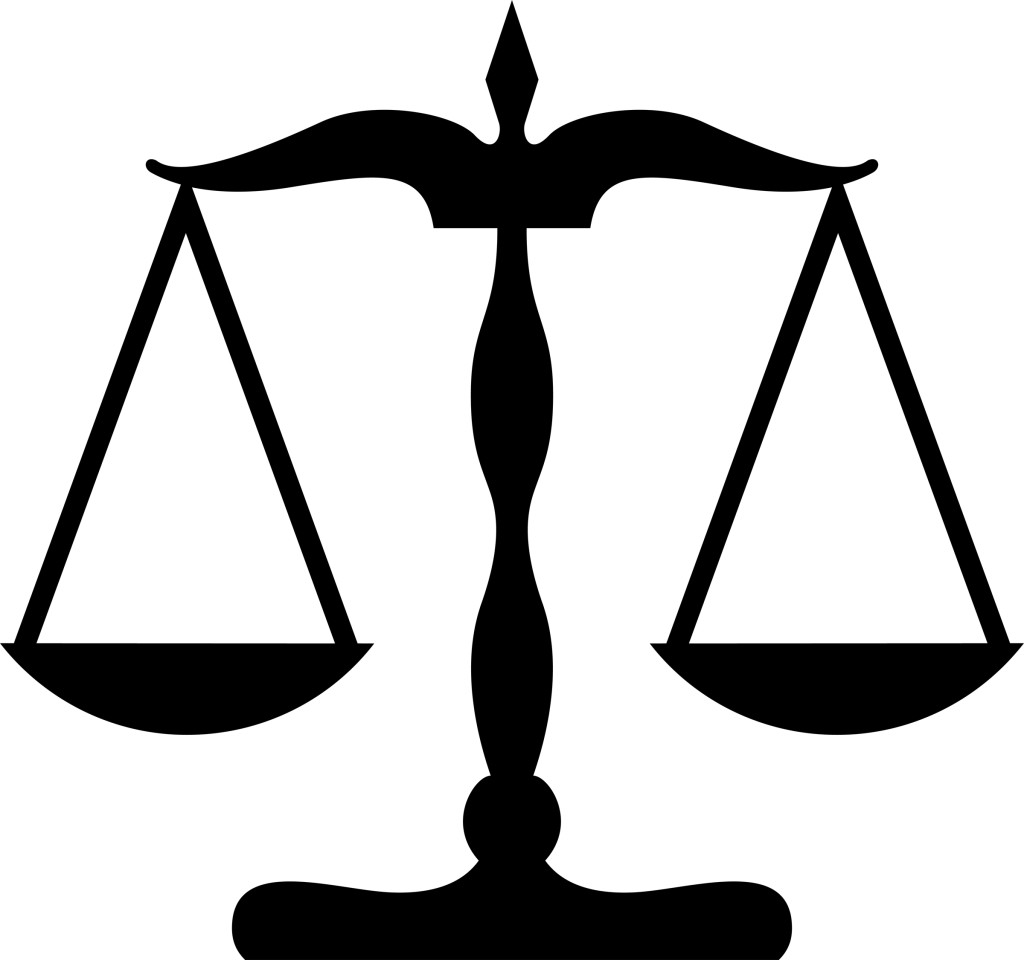 Информационно – коммуникативная  культура
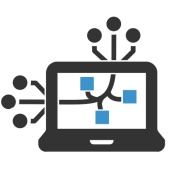 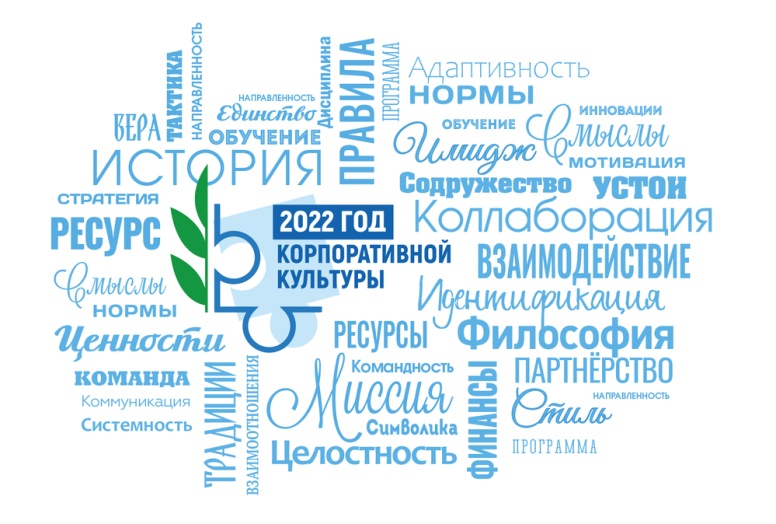 Здоровьесберегающая культура
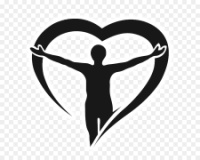 Реализация федеральных общепрофсоюзных проектов
Профсоюз – территория
здоровья
Профсоюзное
образование
Цифровизация Профсоюза
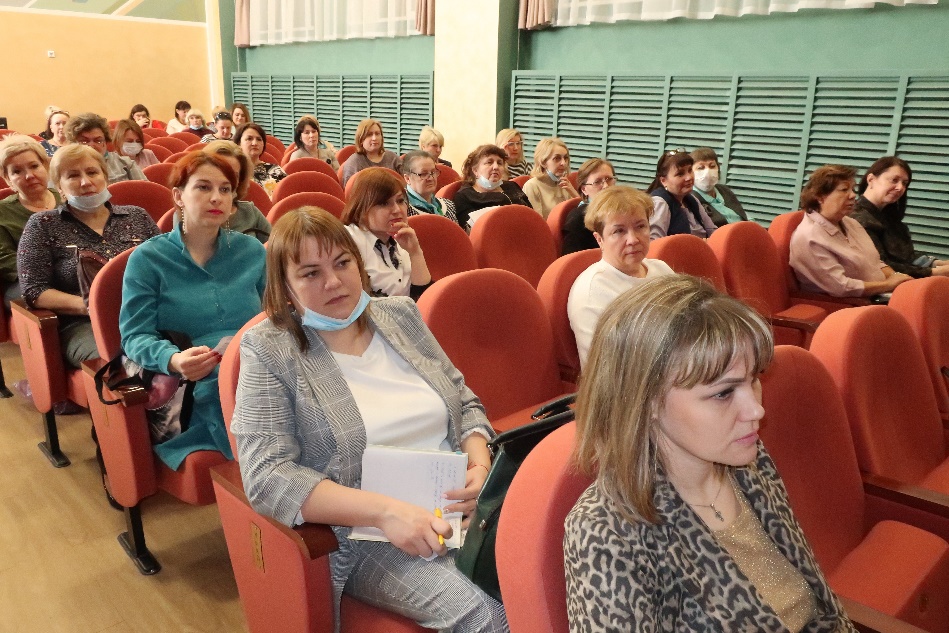 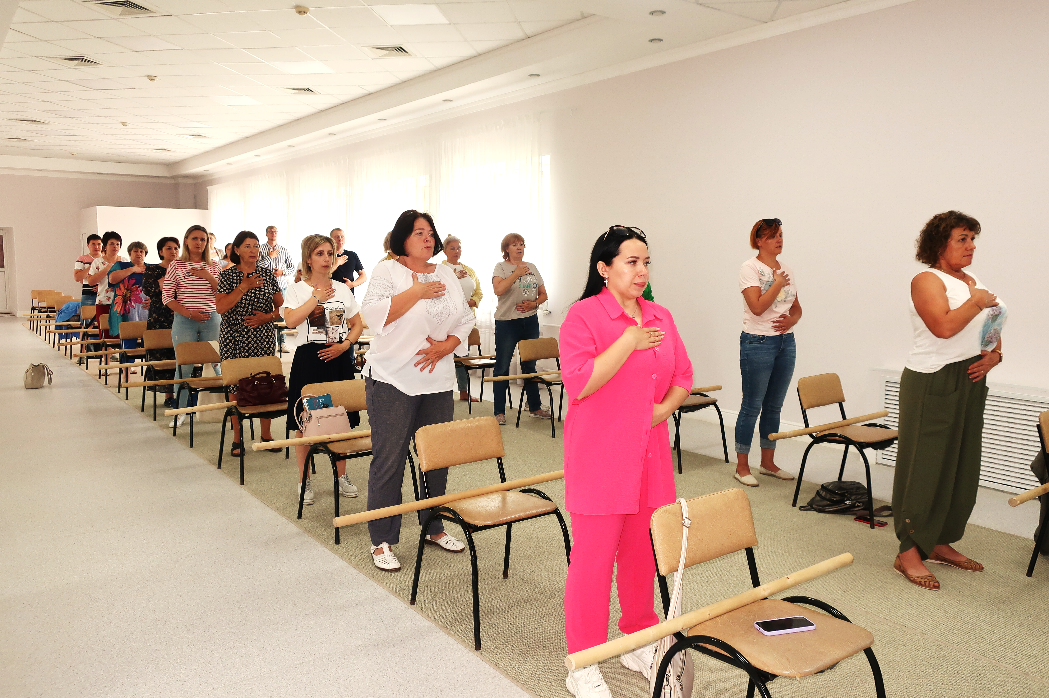 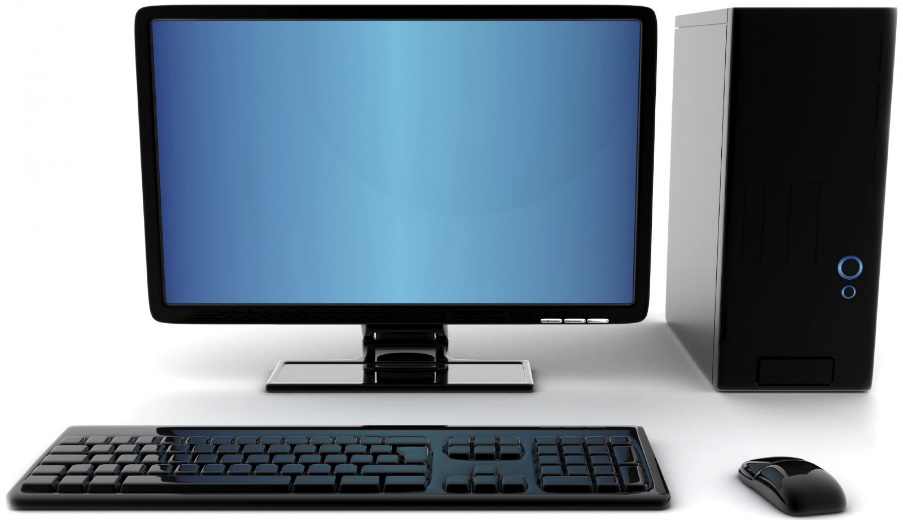 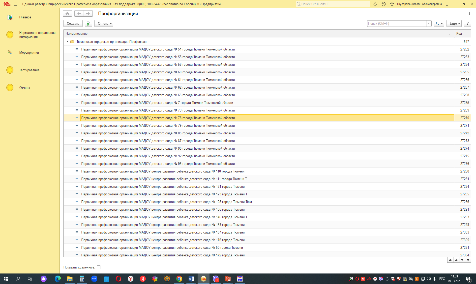 Реализация федеральных общепрофсоюзных проектовЦифровизация Общероссийского Профсоюза образования
В 2022 году
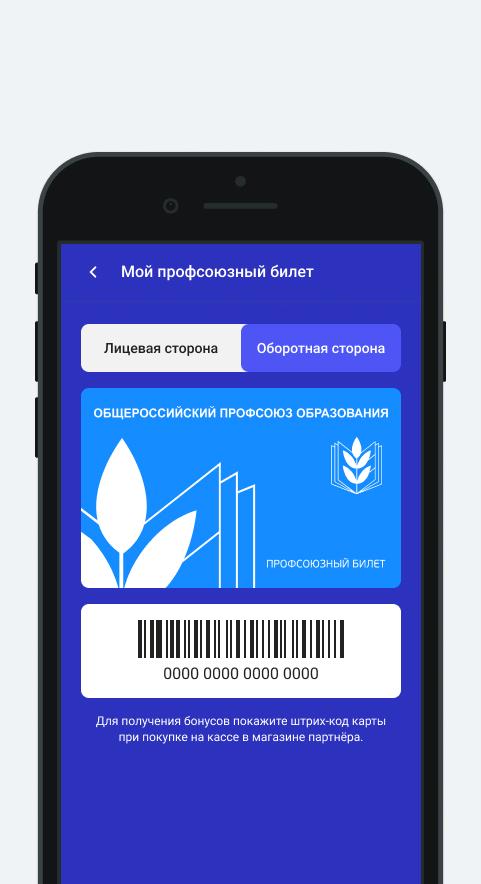 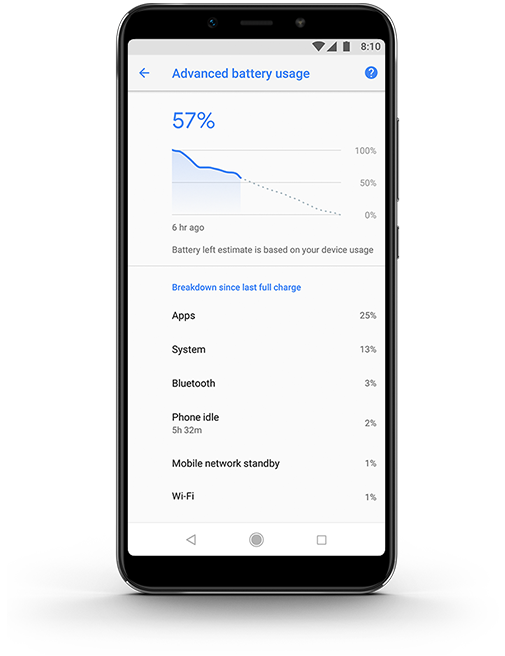 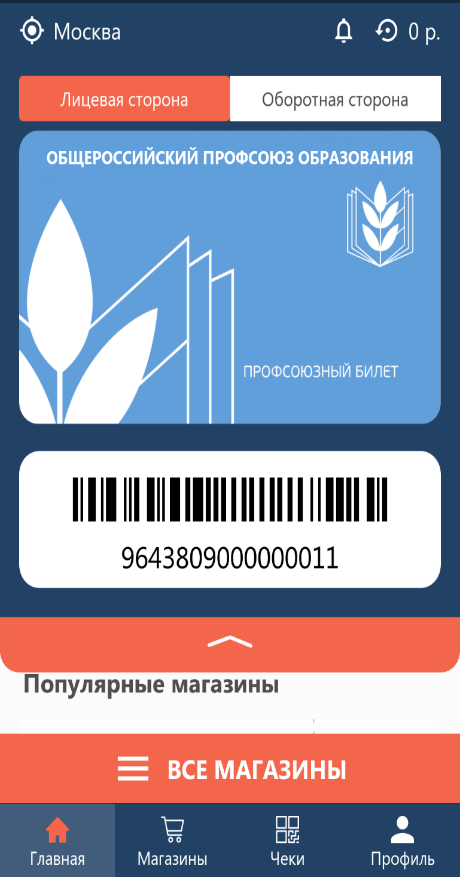 Реализация федеральных общепрофсоюзных проектовПрофсоюзное  образование
«Школа председателей первичных 
профсоюзных организаций»
8
«Школа молодого педагога»
4
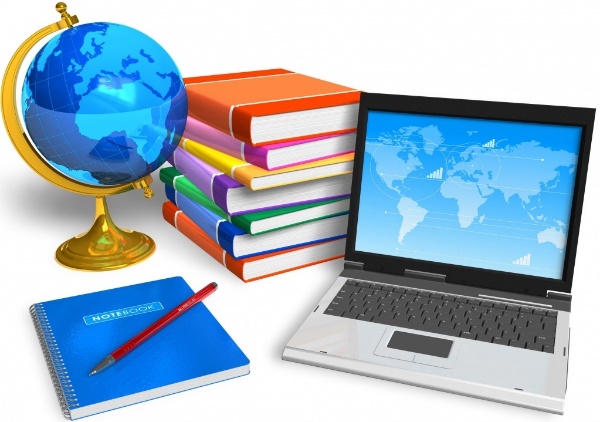 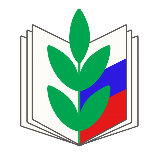 «Правовой ликбез»
2
«Школа уполномоченных по охране труда»
2
«Школа председателей 
контрольно-ревизионных комиссий»
2
Реализация федеральных общепрофсоюзных проектов«Профсоюз – территория здоровья»
Победители общепрофсоюзной акции «Подзарядка
 для всех» в номинации «Танцевальная зарядка»
МАДОУ д/с № 36,     МАДОУ ЦРР д/с № 50
Участие во Всероссийском конкурсе «Здоровые решения»
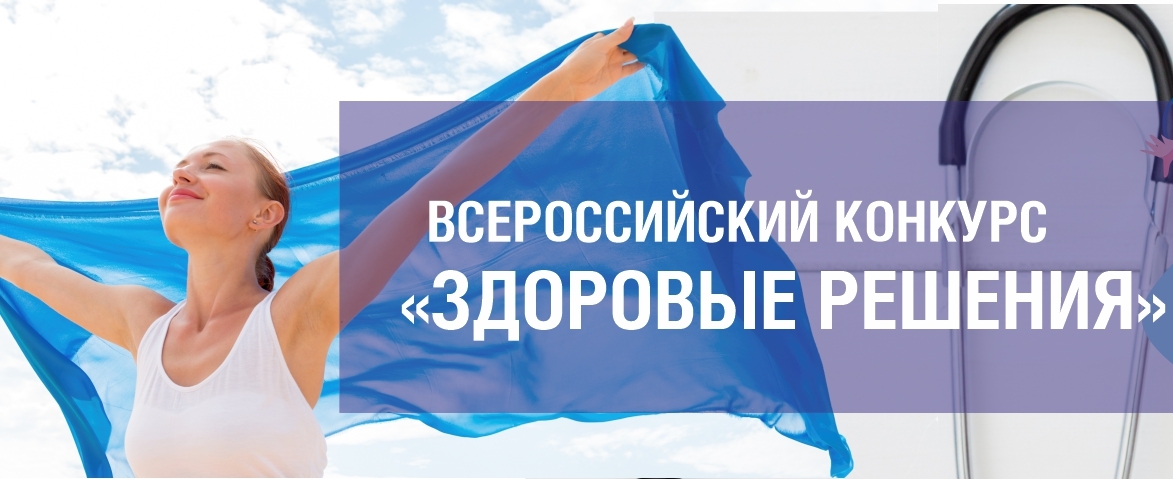 Физкультура на производстве
Дошкольные образовательные учреждения
Участие в тренинг-лагере «Амбассадоры здоровья»
Июль 2022 года, Краснодарский край
4 чел. из   МАДОУ д/с № 36,  МАДОУ ЦРР д/с № 50
Реализация федеральных общепрофсоюзных проектовПрофсоюз – территория здоровья
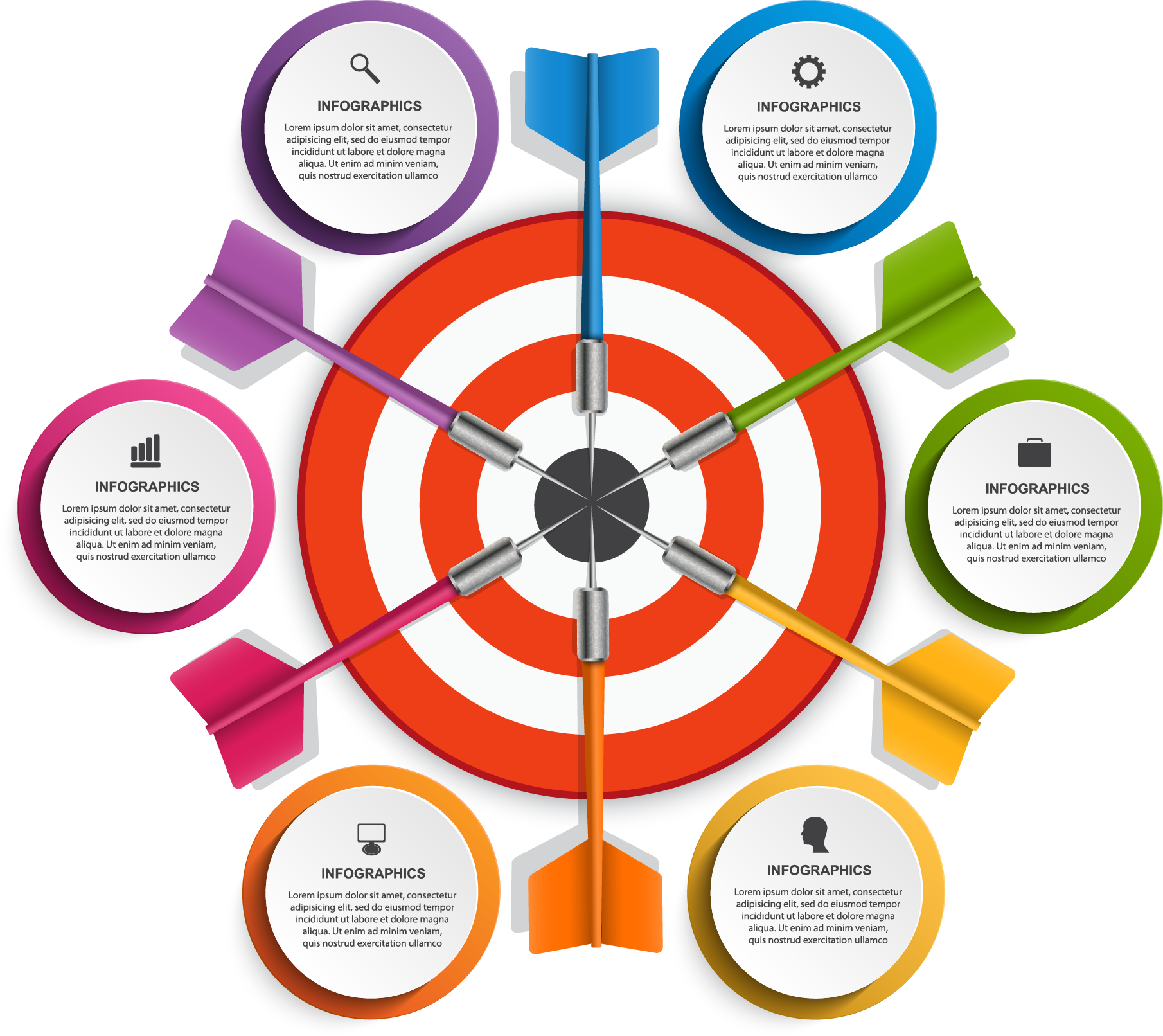 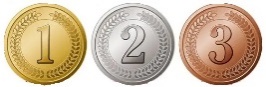 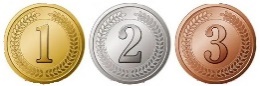 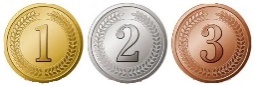 ОУ – 35 команд,  9 видов спорта                ш.48             ш.5        ш.63
ДОУ - 57 команд, 8 видов спорта               с.135             с.3        с.141
Мужчины -  22 команды, 12 видов           Солнце         г.49        КПД
Спартакиада
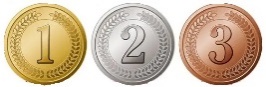 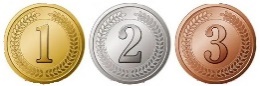 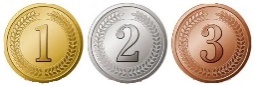 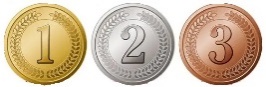 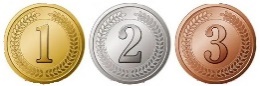 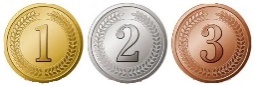 посвящены Году корпоративной культуры
7.05-9.05 – сплав по реке Вижай (Пермский край)
30.09-02.10 – подъем на хребет Яманкай (Башкирия)
Туристические походы
Черноморское побережье (бесплатно): 128 чел.
Градостроитель (50%): 23 чел., санатории ТО (10%) – 22 чел
Материальная помощь на санаторное лечение:  24 чел.
 на сумму 145 000 рублей
Оздоровление и отдых
Социальное партнёрство
РЕГИОНАЛЬНОЕ ОТРАСЛЕВОЕ СОГЛАШЕНИЕ
 по  организациям, находящимся в ведении Департамента образования и науки Тюменской области, 
 на 2021-2024 годы
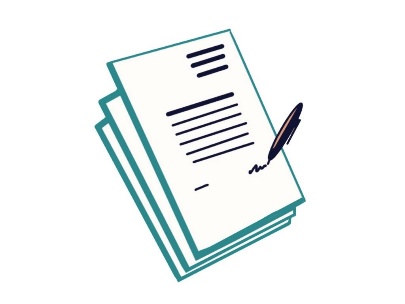 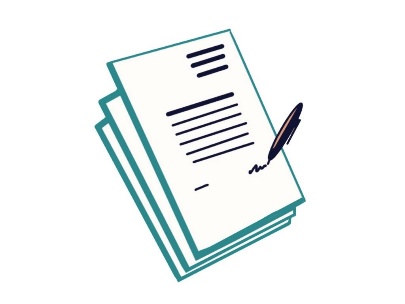 Территориальное отраслевое соглашение 
в отношении муниципальных образовательных организаций, находящихся в ведении департамента образования Администрации города Тюмени, на 2022 – 2025 годы
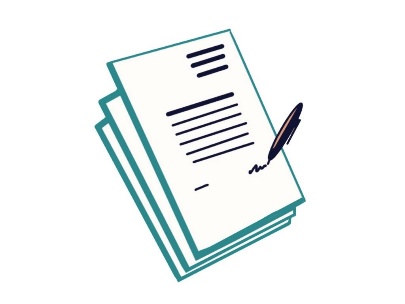 110 коллективных договоров образовательных учрежденийгорода Тюмени - 100% ОУ, 27 из них заключены в 2022 году
Исполком ФНПР объявил 2023 год – Годом укрепления и развития социального партнерства
Правозащитная работа
72  человека
20  проверок
10  споров
5  обращений
32  обращения
47  публикаций
125  вопросов
516 000  рублей
Охрана труда
12 чел.
6
110 чел.
122
6
3447
15  ОУ
Внутрисоюзная работа
Всероссийские конкурсы и акции
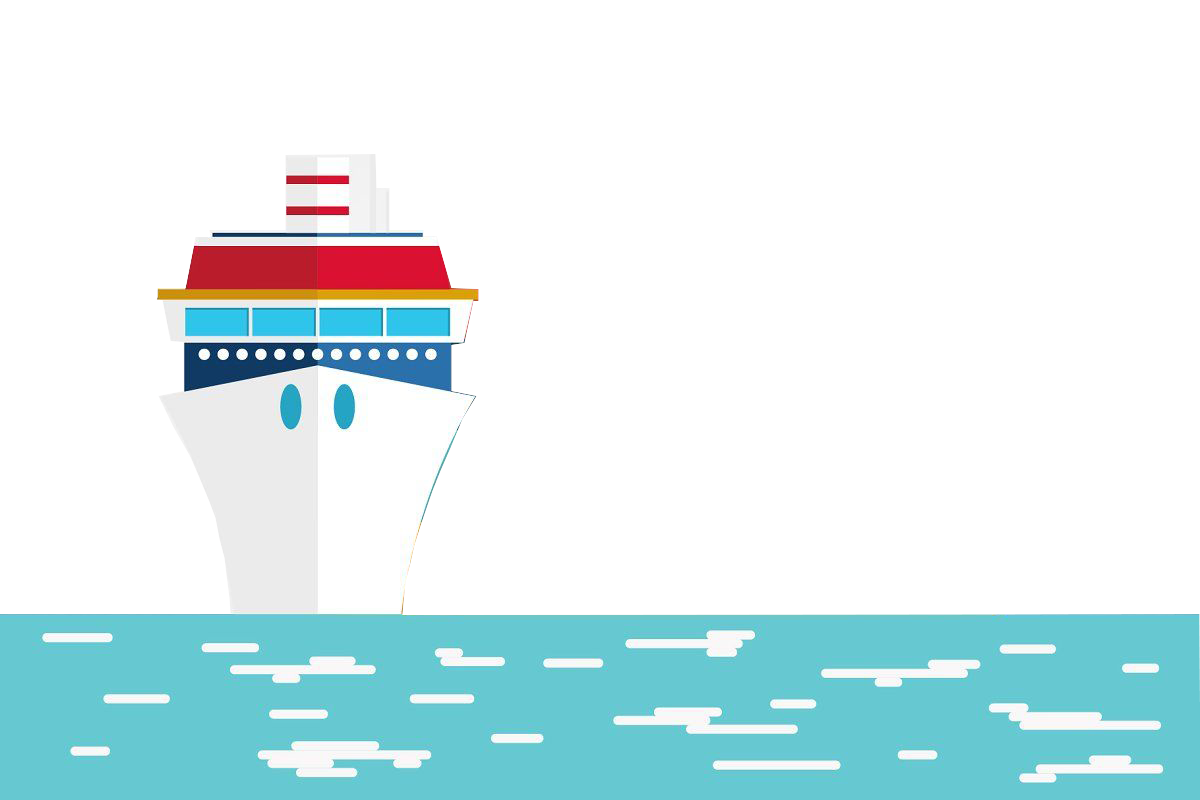 Учитель года России 2022
Таут В.А., 
финалист МАОУ СОШ №15
Воспитатель года России
Пискунова О.Н., финалист МАДОУ д/с № 172
Виват, таланты!
4 победителя, 2 призера,      1 спецприз, 46 участников
Здоровые решения
призер
ППО МАДОУ д/с № 36
Профсоюзный репортер
призер - Анисимова С.В. МАОУ СОШ № 5
победитель – 
Боярская С.В. школа №15
призер – 
Кецкало А.Д. детский сад № 111
Мой первый учитель
Гимн Профсоюза
5 участников
Первомайская акция Профсоюзов
#читаемушинского
«За достойный труд»
Советы  и  объединения
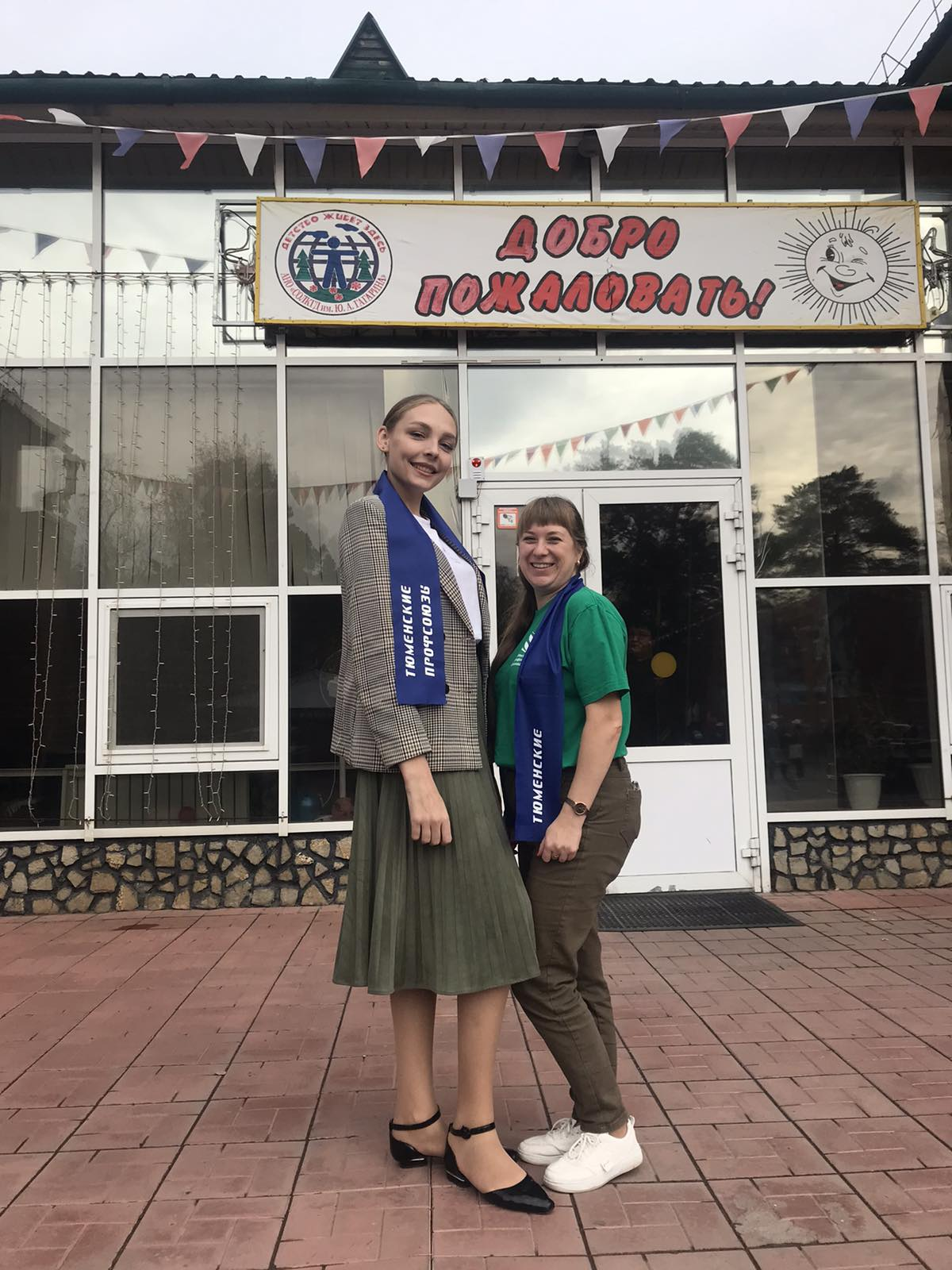 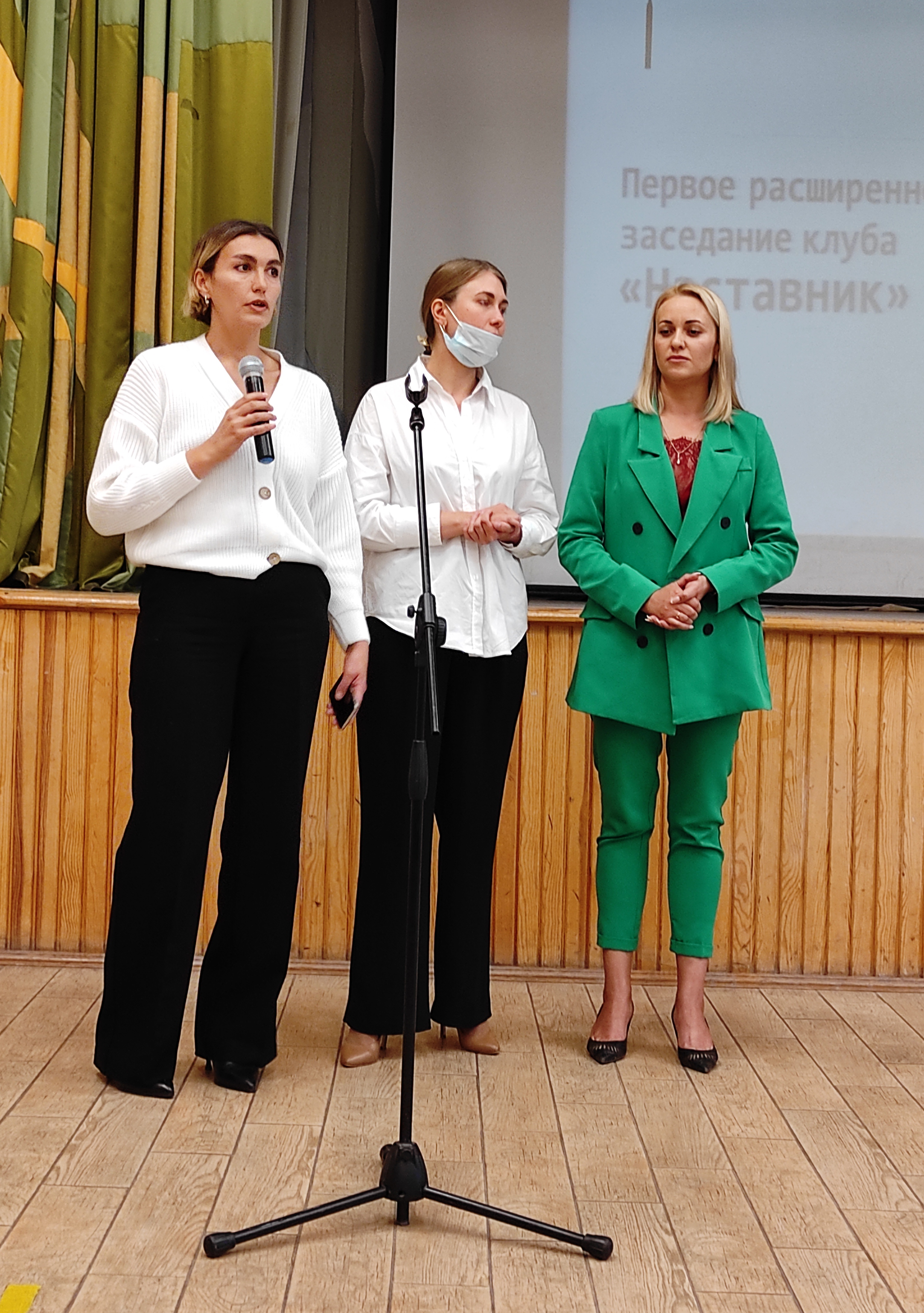 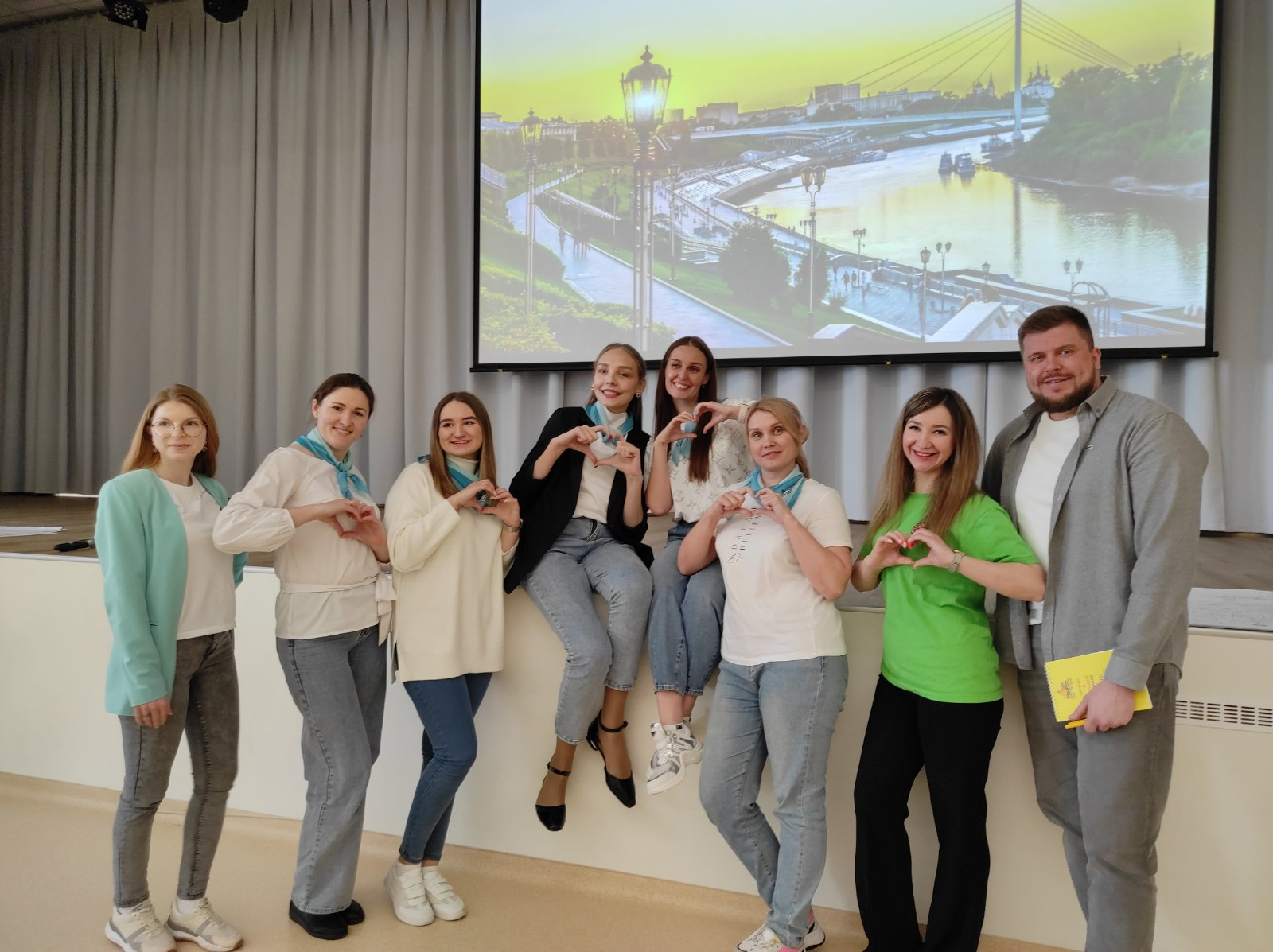 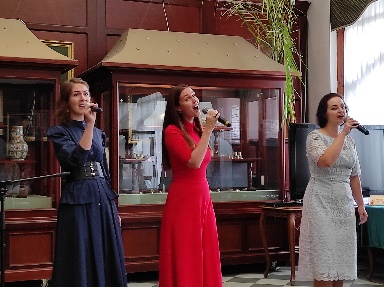 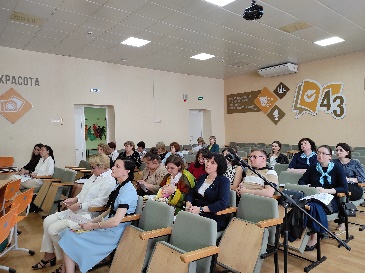 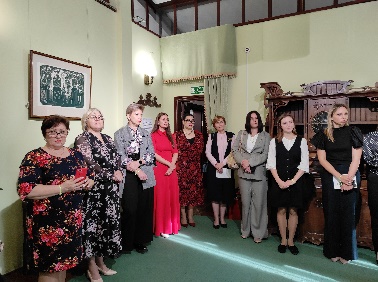 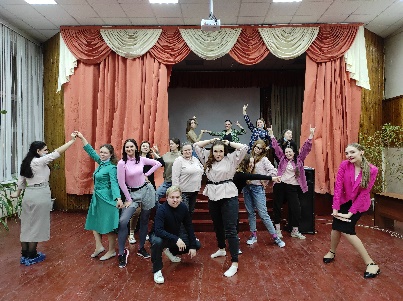 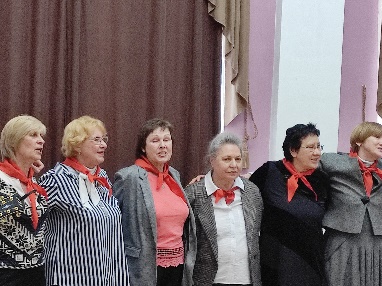 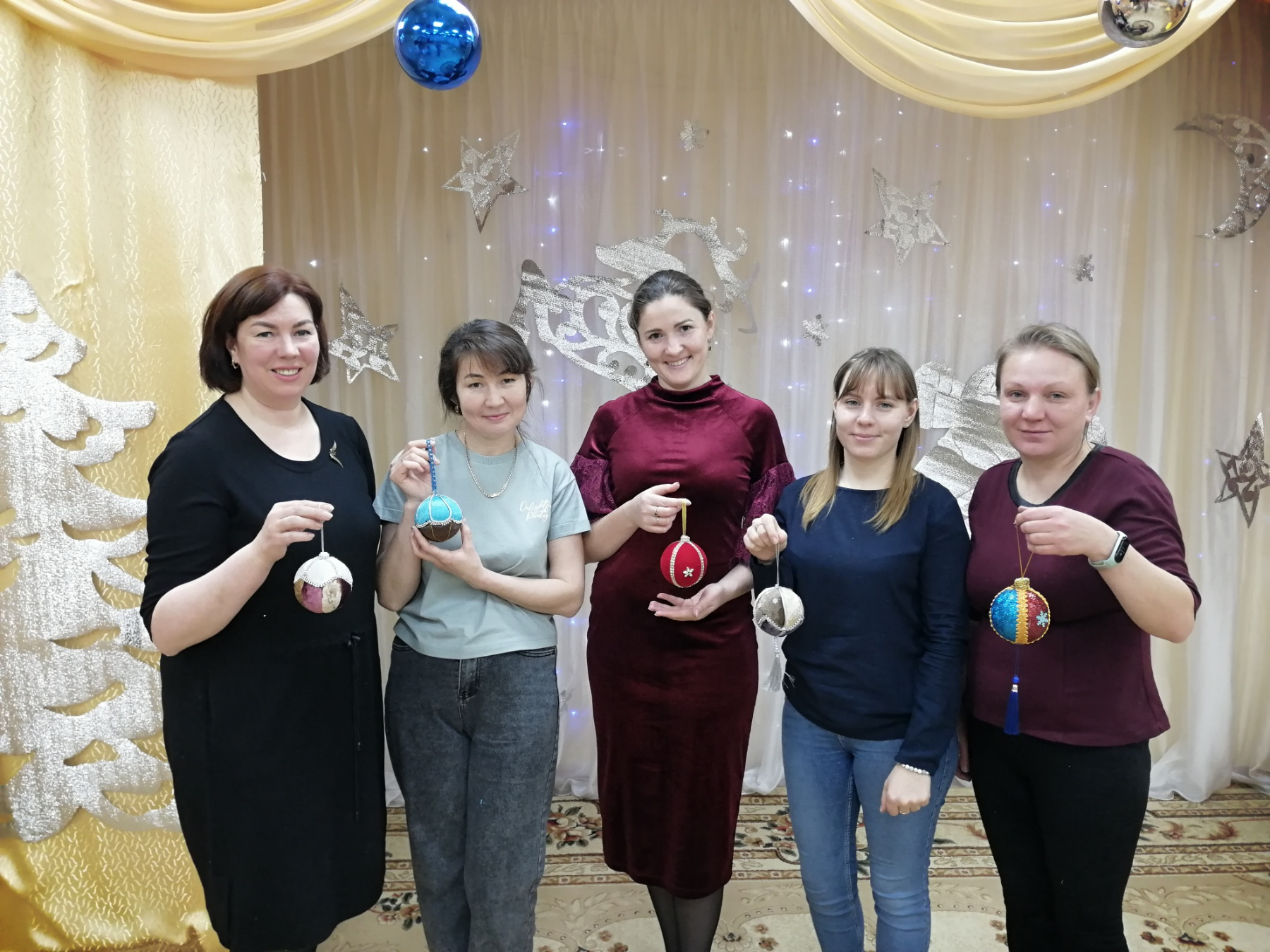 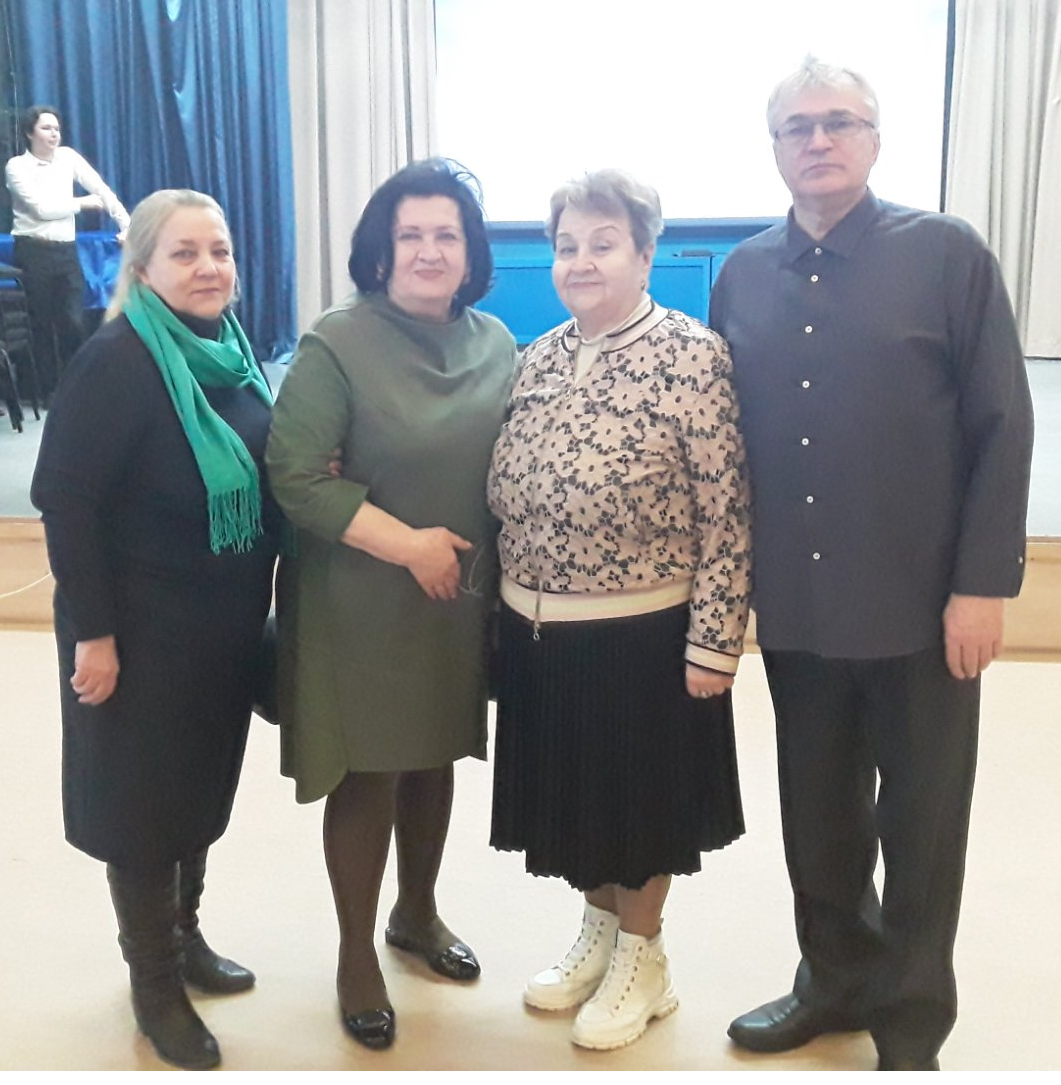 Совет молодых педагогов
Клуб «Наставник»
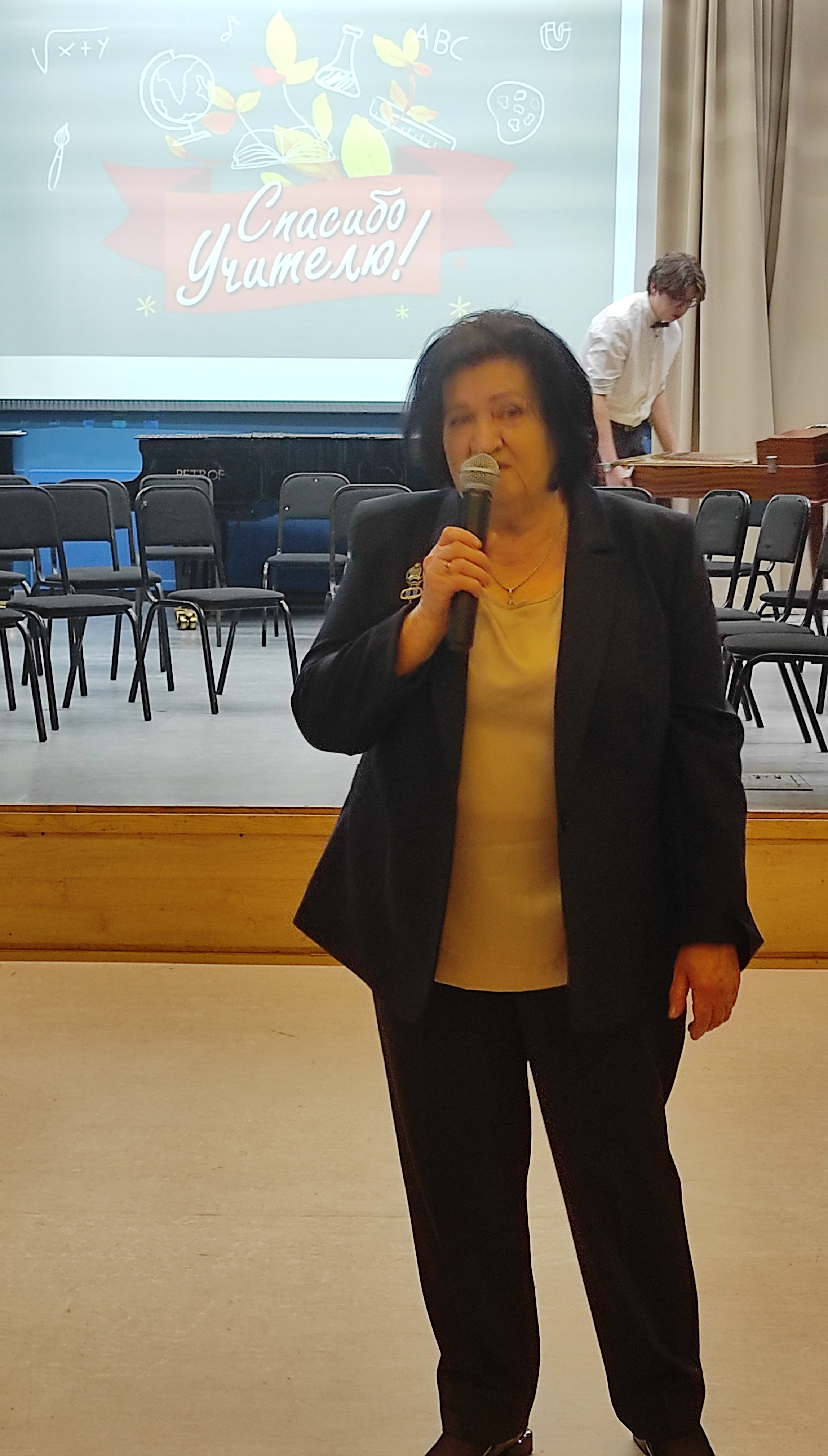 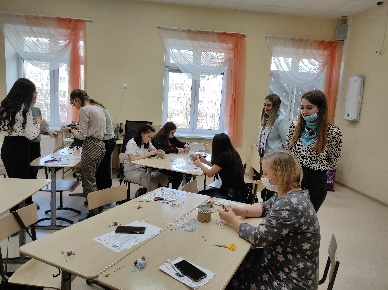 Горком
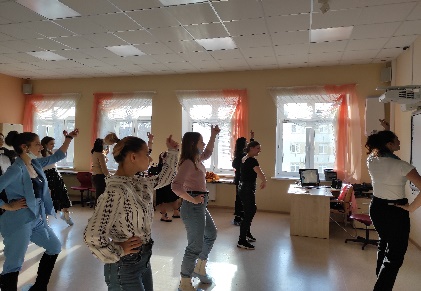 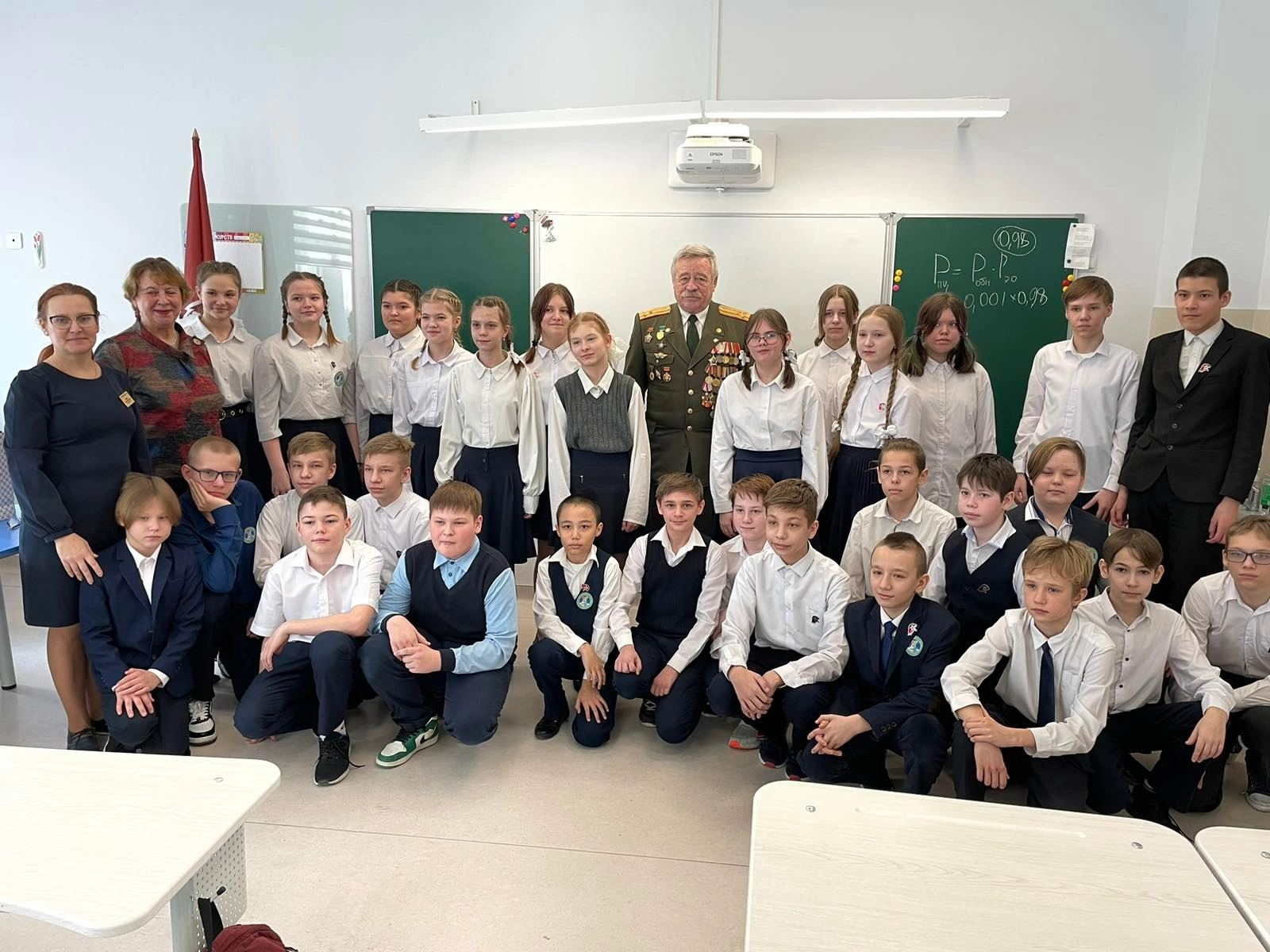 Совет ветеранов
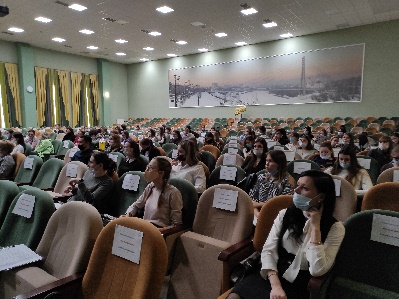 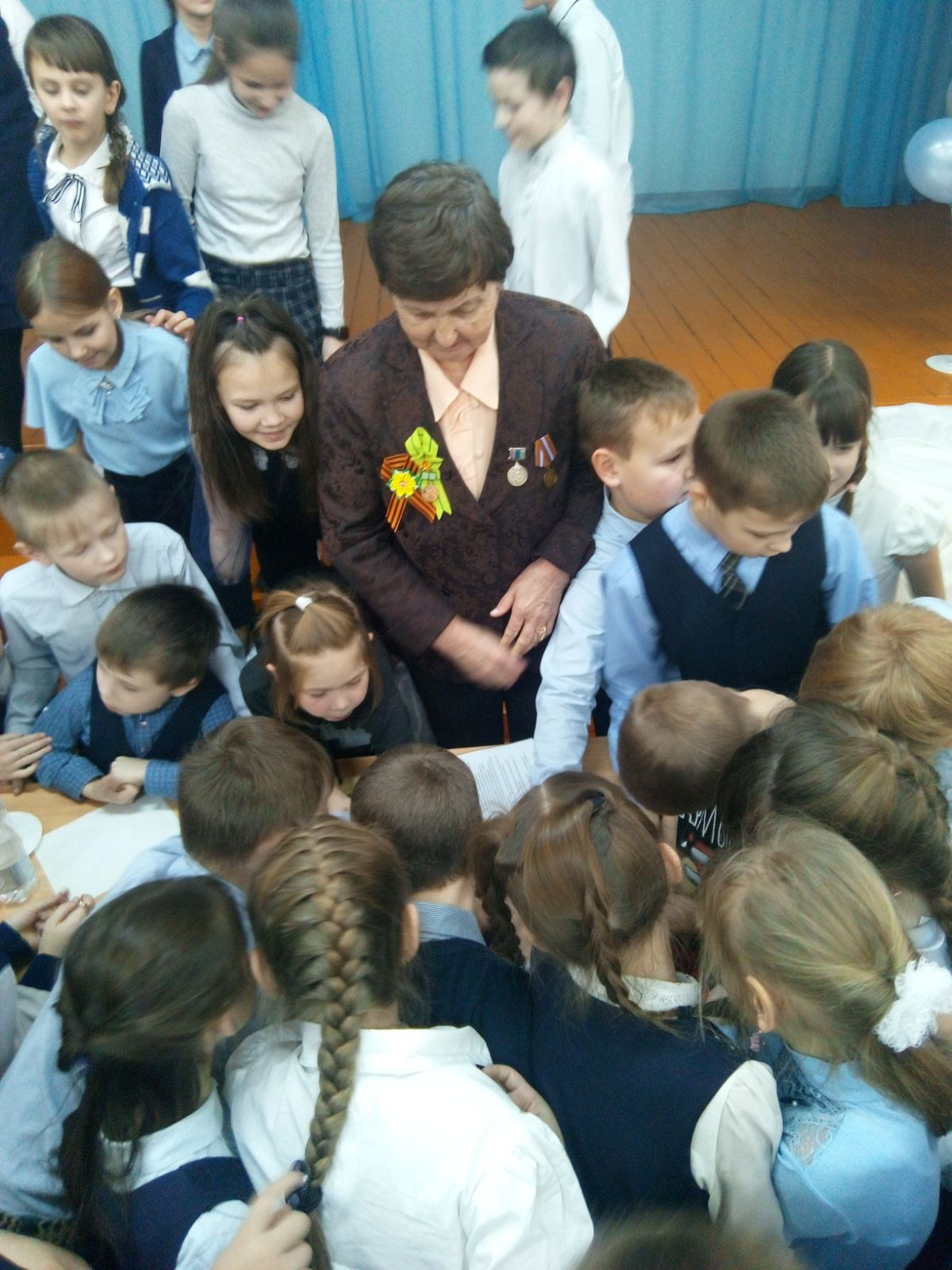 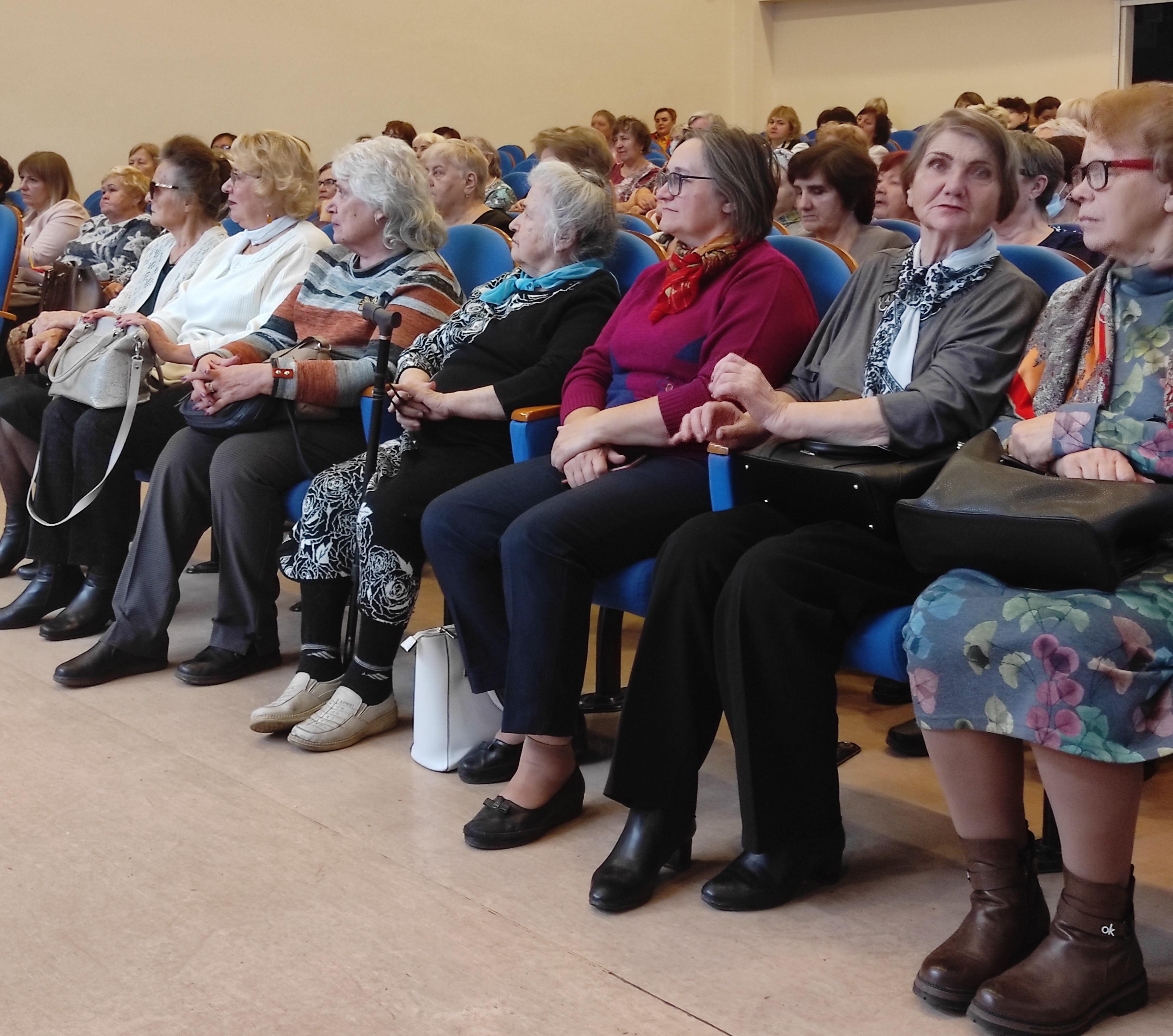 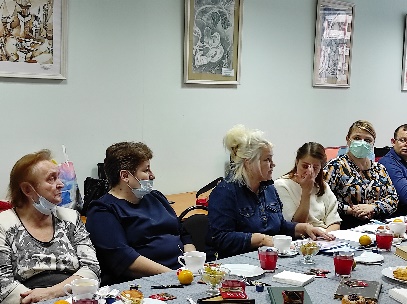 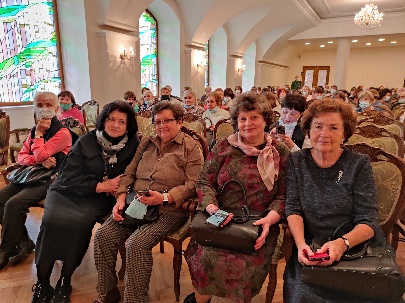 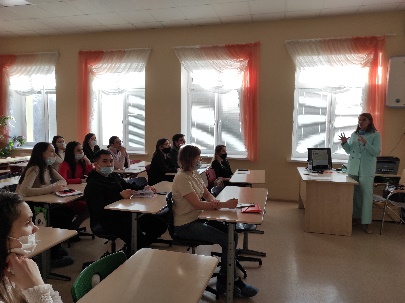 Профсоюзный бюджет
40% ППО
20% Вышестоящие организации
1%*
40% ТюмГО Общероссийского Профсоюза образования
ДОХОДЫ
* ст. 56 Устава Профессионального союза работников народного образования и науки Российской Федерации (утвержден VIII Съездом Профсоюза от 14 октября 2020 года)
Профсоюзный бюджет
12,8% Расходы на обеспечение деятельности организации
РАСХОДЫ
41,2% Целевые мероприятия
20% Вышестоящие организации
РАСХОДЫ
2022
3,9% Премирование
4,6% Материальная помощь
Профсоюзный бюджет
Работа с молодежью
Конкурсы профессионального мастерства
Оздоровление и отдых
Заседания, конференции, совещания
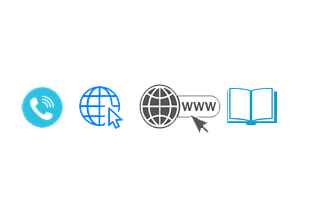 Обучение кадров и актива
1,6%
0,7%
4,6%
0,7%
0,8%
Культурно-массовые и спортивные мероприятия
32%
Информационно-пропагандистская работа
0,8%
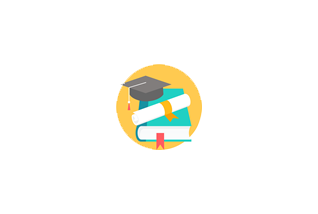 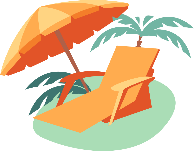 Целевые мероприятия
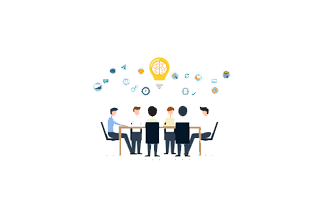 41,2%
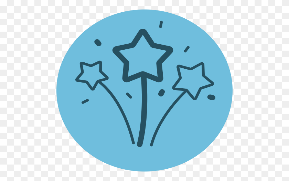 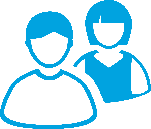 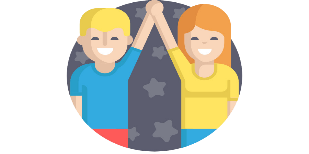 Веб-ресурсы
ППО
Буклеты
стенды
и т.п.
Информационная работа
Имидж
Мотивация
Признание
САЙТ
ТюмГО
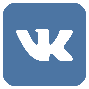 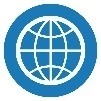 Соц.сети
ТюмГО
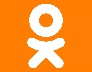 7 500 
посетителей
4700 подписчиков
1300 постов
Печатная продукция
Инструменты ППО
Численность
Численность
Увеличили количество, чел.
ОУ: 2корр. (+62), 40 (+28), 63 (+16), Горизонт (+16)
ДОУ: 1 (+15), 141 (+40), 155 (+48), 158 (+35), 162 (+49), 183 (+17)
ОУ: 2к (+23%), 7 (+9,6%), 21г (+7,3%), 38 (+8,6%), 40 (+31,1%),    63 (+5,7%), 72 (+8,8%), 81л (+6,4%), 82 (+5,6%), 83г (+10,3), Горизонт (+8,7%)
Повысили охват
ДОУ: 61 (+7,6%), 78 (+11,1%), 155 (+13,7%), 183 (+11,8%)
ОУ: 13 (-6,3%), 17 (-7%), 37 (-5,9%), 45 (-8,5%), 49г (-7,7%), 76 (-11,9%), 92 (-7,6%)
Потеряли   профчленство
ДОУ: 85 (-17%), 146 (-9,7%), 162 (-11%), 166 (-16%)
Численность
Организации, сохранившие высокий охват профсоюзного членства
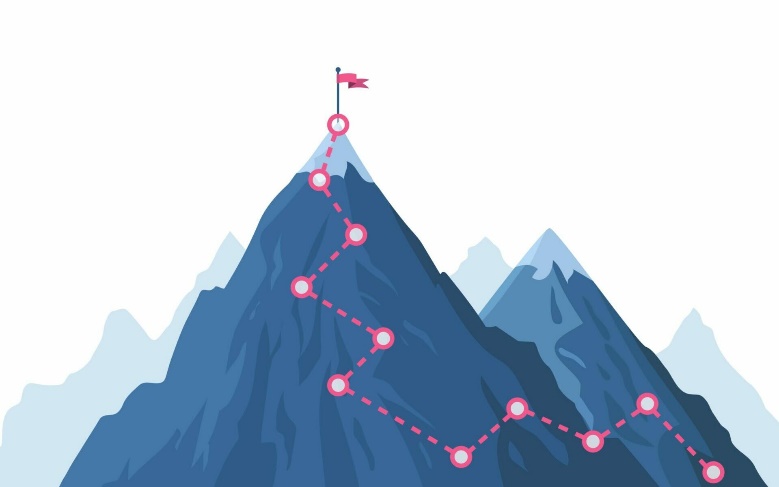 100 %
ОУ
13вечерн., 51, 52, 
58, 60

Более 90%
2корр., 32, 34л, 38,
40, 62, 69, 77, 
81л, 88
ДОУ
3, 60, 95, 123, 151, 172, 185

Более 90%
7, 12,  36,  65,
 127, 134, 160,
 186
Численность
Организации с большим резервом для мотивационной работы
ОУ:   2вечерн. (38,9%), 5г (41%), 13 (45,9%), 22 (48,8%), 
          42 (40,8%), 49г (29%), 63 (16,2), 67 (35,4%), 
          73 (20%), 93л (40,6%), 94 (46,7%)

ДОУ: 166 (47,2%)
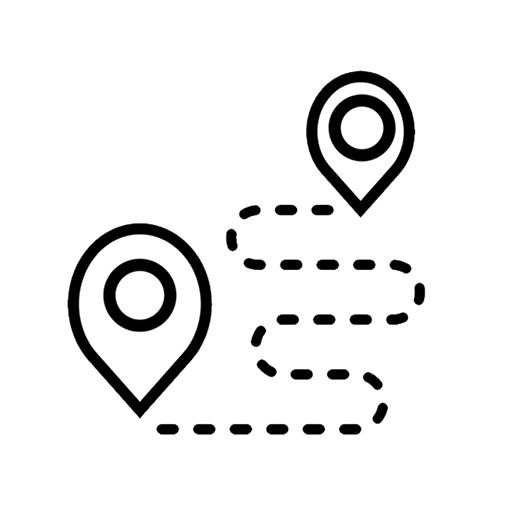 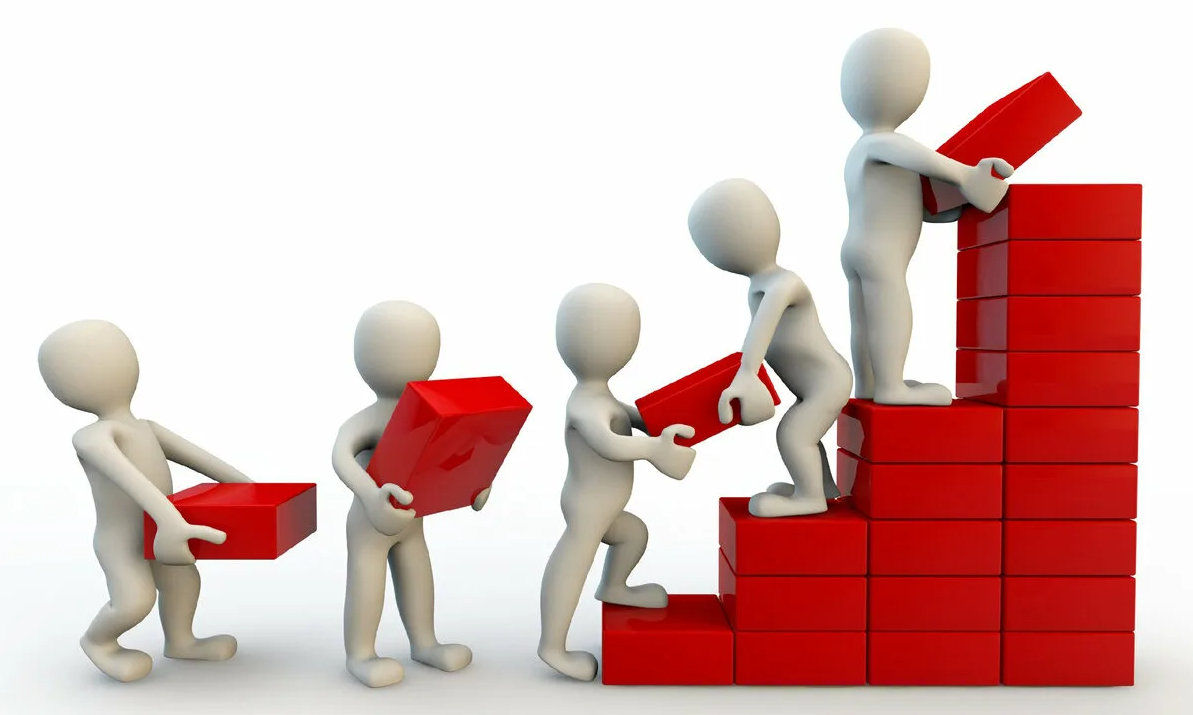 2023 - Год педагога и наставника
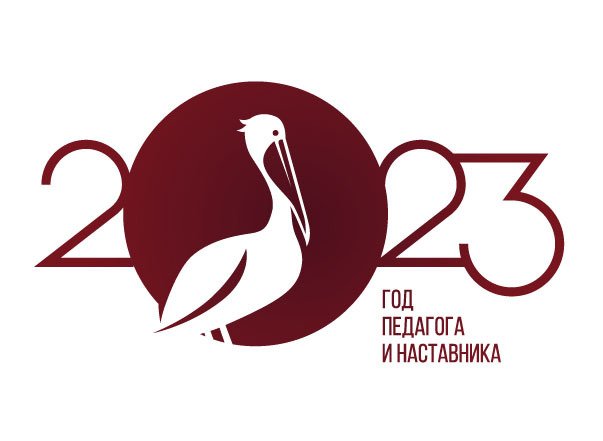 Цель:

Повышение престижа профессии педагога
Главный слоган:

		«УЧИТЬ.
			ВДОХНОВЛЯТЬ. 				   			  		РАЗВИВАТЬ.»
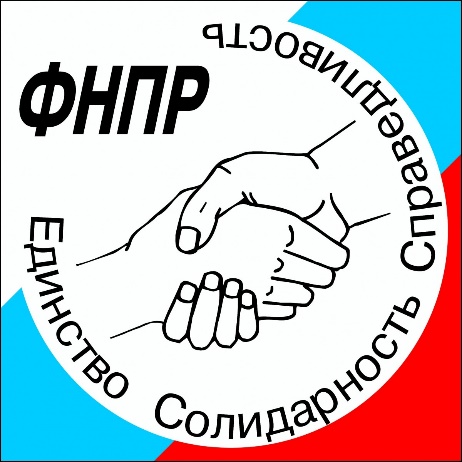 2023 год –
Год укрепления и развития социального партнерства
Спасибо!
gorprofobr@mail.ru            www.tmnprofobr.ru
              m.vk.com/tmprofobr           ok.ru/group/54747747516580
        @profsouz_obrazovanie_tyumen
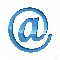 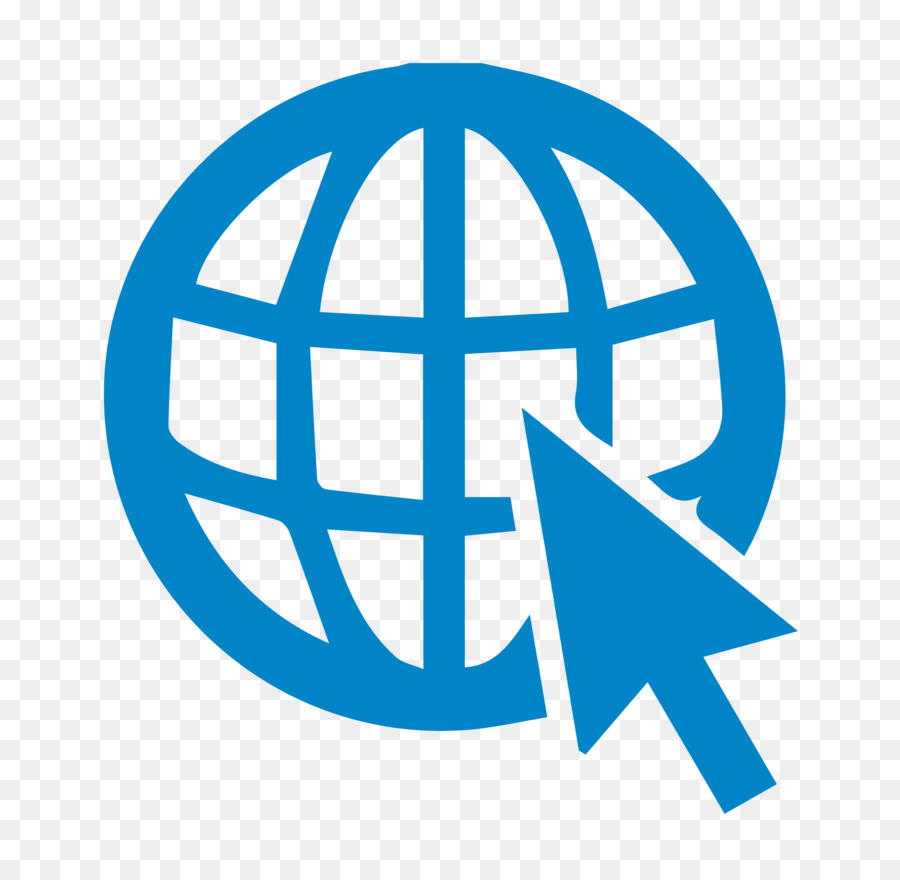 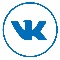 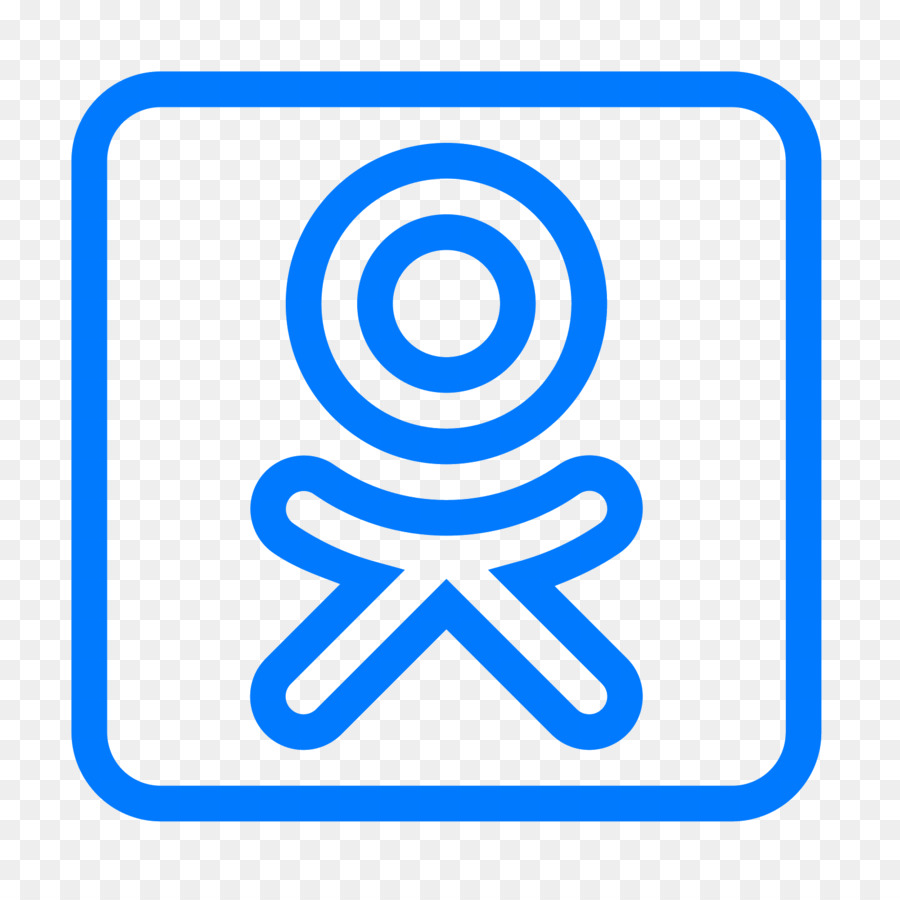 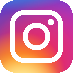